Unit 1  Topic 2
The population in developing countries is growing faster.

Section A
WWW.PPT818.COM
Fill in the blanks with the different forms of the verbs.
e.g. jump—jumped—jumped
called     called
hated     hated
chatted chatted
  were    been
  went    gone
  liked    liked
watched watched
 studied  studied
   was         been 
  found      found
   made       made
    had          had
call  _______ _______   watch _______ _______
hate _______ _______   study _______ _______
chat _______ _______   am/is _______ _______
are   _______ _______   find    _______ _______
go    _______ _______   make _______ _______
like  _______ _______   have  _______ _______
ever
Make up conversations similar to the example with your partner.
A: Have you ever jumped rope?
B: Yes. I have jumped rope.
     / No. I have never jumped rope.
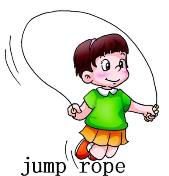 never
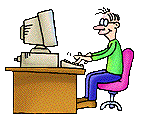 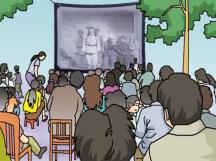 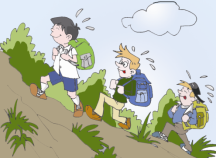 chat online
go climbing
watch a movie in  the open air
ever
Where have they been in the holiday？
Kangkang _____ ______ to an English summer school.
Jane _____ ______ to Mount Huang. 

Maria _____ ______ to Cuba.
has been
has been
never
They have already come back.
has been
just
She has just come back.
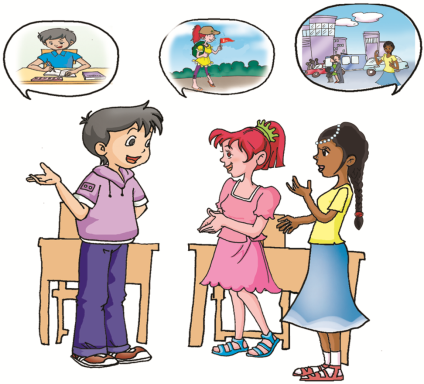 already
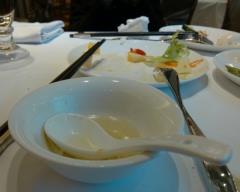 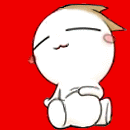 ever
Have you had supper yet?
I’m full. I have already had supper .
never
just
I’m hungry. 
I haven’t had supper yet.
already
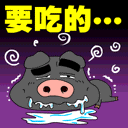 yet
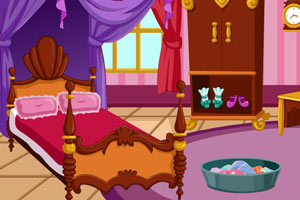 ever
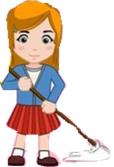 Have you cleaned your room yet?
I have already cleaned it . It’s clean.
never
just
already
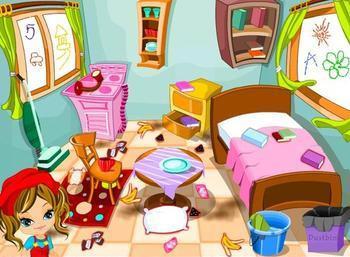 It’s very dirty. I haven’t cleaned it yet.
yet
ever
Fill in the blanks with the words
never
ever
A: Have you ______ been to France? 
B: No, I’ve  ______ been to any European countries,
     but Michael has. He has ______ come back from 
     France. He likes it very much. He says he has  
      ______ been to such a beautiful country before.
A: Have you seen him ______?
B: Yes, I have seen him ________.
never
just
just
already
never
yet
already
yet
1. Michael has just been to a shopping center. 
2. Michael hates to go to the place because he 
    couldn’t buy anything.
3. Kangkang and Michael went back home 
    together.
4. Maria likes going there.
(     )
(     )

(     )

(     )
1b  Listen to 1a and mark T (True) or F (False).
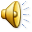 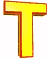 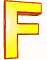 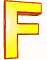 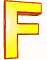 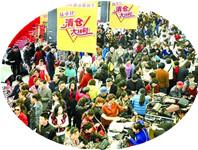 I really hate going to a place like that.
So do I.
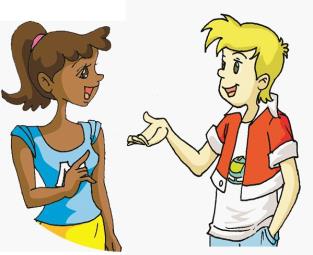 = I hate going to a place like that, too.
A: Jane was late for school today.
B: Ann was late for school, too. =
So was Ann.
So + be/情态动词/助动词+主语
So do I.
I dance well.
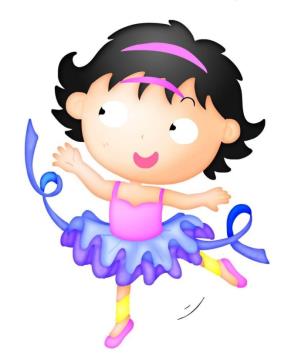 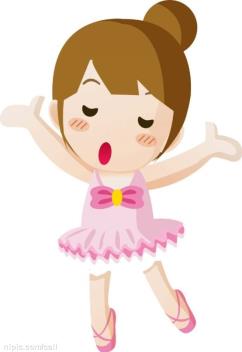 — Lucy dances very well.
— ____________
   A. So Lily is.           B. So Lily does.  
   C. So is Lily.       	D. So does Lily.
D
I am not good at singing.
Neither am I.
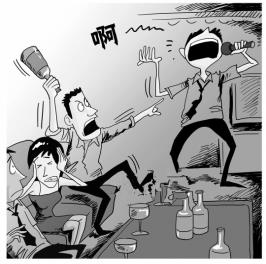 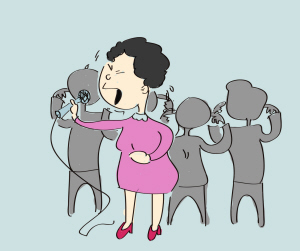 Neither / Nor + be/情态动词/助动词+主语
— Mr. Zhang is not good at singing .
— ____________
   A. Neither is she. 		B. So does she. 
   C. So is she.         		D. Neither does she.
A
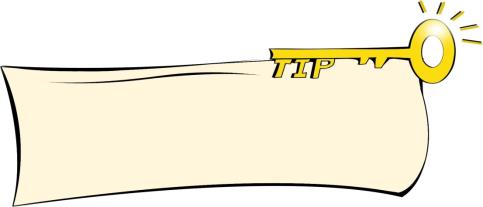 Correcting a passage is a good way to develop writing skills.
1c  Read 1a and correct the five mistakes in the passage.
1.  been 
2. _____
3. _____
4. _____
5. _____
Michael and Kangkang have just gone to a shopping center. They 
have never been there before, but they don’t want to go there some more 
because there were such many people that they couldn’t find each 
other. Michael hasn’t found Kangkang already. Maybe Kangkang has 
been home already. Both Michael and Maria hate going to a place like 
that.
any
  so
 yet
gone
2   A. Look at the pictures and listen to the conversation. Then tick the places Steve has visited.
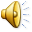 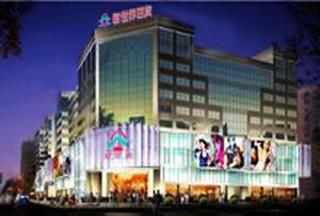 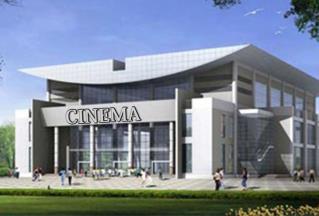 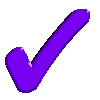 cinema
shopping center
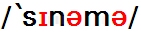 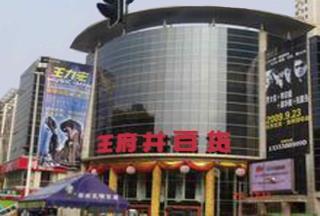 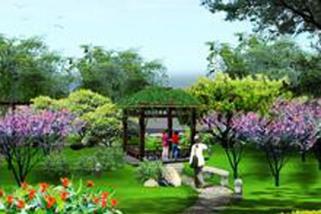 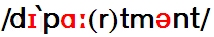 central park
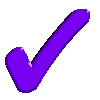 department store
B. Listen again and fill in the blanks. Then practice the conversation with your partner.
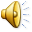 (Steve and Helen are talking on the phone.)
Steve:  I have just been living here for a few days. Could you tell 
             me some interesting places around here?
Helen: Have you ______ been to the new shopping center?
Steve:  No. I’ve ______ been there before. But I’ve ______ been to  
            a department store.
Helen: Then you can go there to do some shopping. By the way, 
             have you ______ been to the cinema nearby?
Steve:  Yes, I’ve _______ watched a movie there. It is wonderful.
Helen: Have you been to the central park?
Steve:  No, I haven’t been there ______.
Helen: Then, you can have a walk there.
Steve:  Thank you.
ever
never
just
ever
already
yet
3 Read and understand the first sentence. Then complete the second one.
1. I always lose my way in New York.
    I always _________in New York.
2. Yesterday Maria made a telephone call to Michael, 
    but he wasn’t at home.
    Yesterday Maria _______ Michael ____, but he 
    wasn’t ____.
3. Mr. Brown is such a kind teacher that we all like him.
    This teacher is so _____ that we all like him.
4. I don’t like to go to such a crowded place.
    I _____ going to a crowded place _____ this.
get    lost
called
up
in
kind
hate
like
Exercises
Choose the best answer.
1. — Have you returned the book _______?
    — Yes, I’ve _______ returned it. 
    A. already, already               B. yet, yet 
    C. yet, just                             D. just, already 
2. Jim, Maria _______ just now, but you were not at home.
    A. called up you	            B. called you up
    C. calls up you	            D. calls you up
3. — I find it very important to learn English well.  
    — _______.
    A. So I am        B. So do I     C. So I do       D. So am I
4. China is _______ that my mother likes it very much.
    A. such beautiful a country
    B. so a beautiful country
    C. such a country beautiful
    D. such a beautiful country
C
B
B
D
Exercises
Complete the following sentences.
1. She’s already been to Beijing. (改为一般疑问句)
    ________ she ________  to Beijing ________?
2. I have seen the film. (改为否定句)
    I ________ ________ the film.
3. Kate will read this book no more. (改为同义句)
    Kate ________ read this book _______ _______.
4. 孩子们在动物园里迷路了。
    The children _______ _______ ________ in the zoo.
Has                 been                             yet
haven’t     seen
won’t                                    any        more
lost       their         way
summary
1. Some words:
    yet, probably, cinema, department, nearby
2. Some phrases:
    not…any more, get lost, lose one’s way, call sb. up,               
    make a telephone call to sb. , department, store
3. Some sentences:
 Have you found him yet?    
 So do I.
We learn:
Use the Present Perfect Tense with just, already, yet, ever and never.
We can:
Homework
1. Read 1a aloud.
2. Make five sentences , using ever, never, yet, already and just.
3. Finish Section A in your  workbook.
4. Preview Section B.